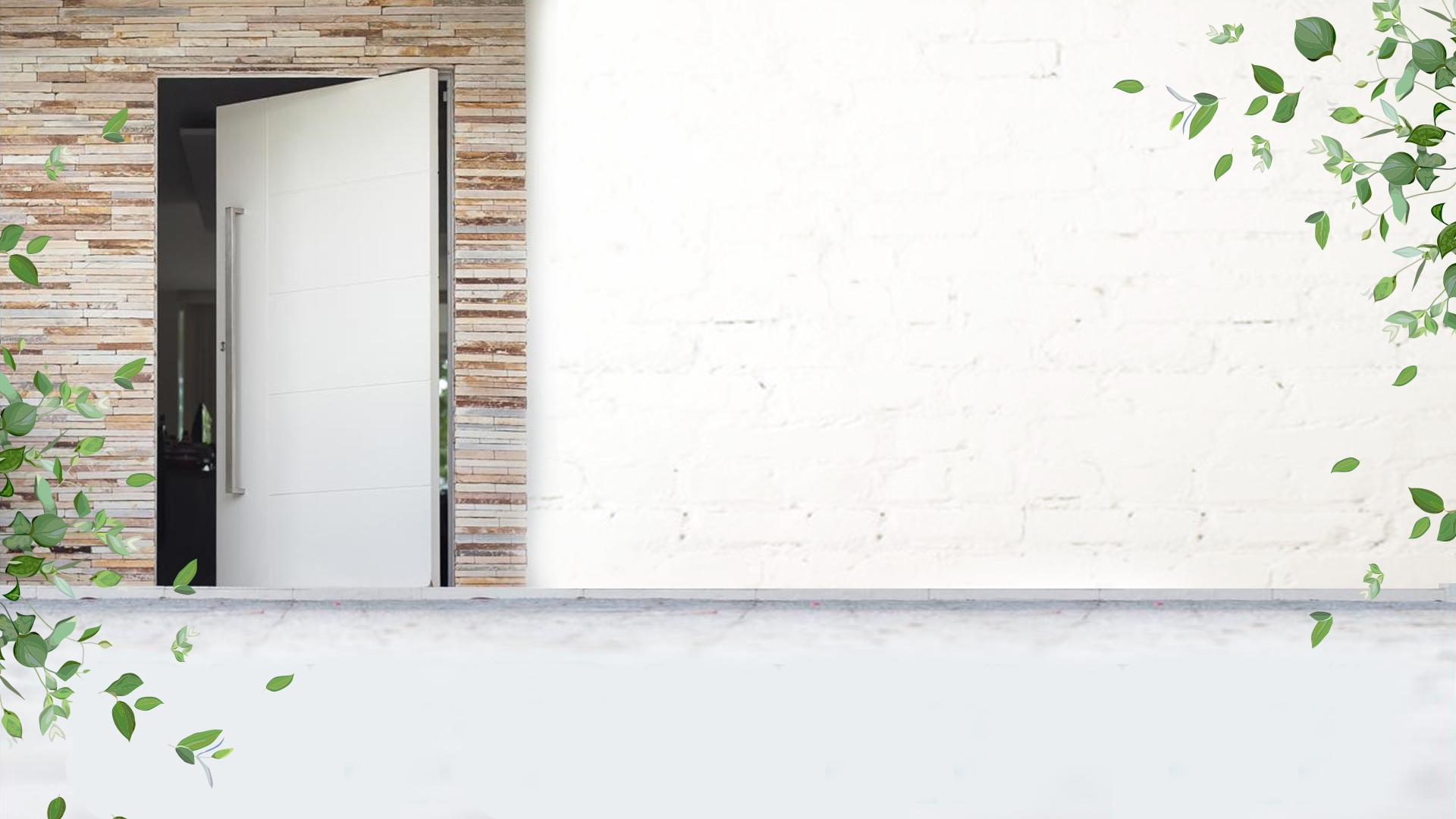 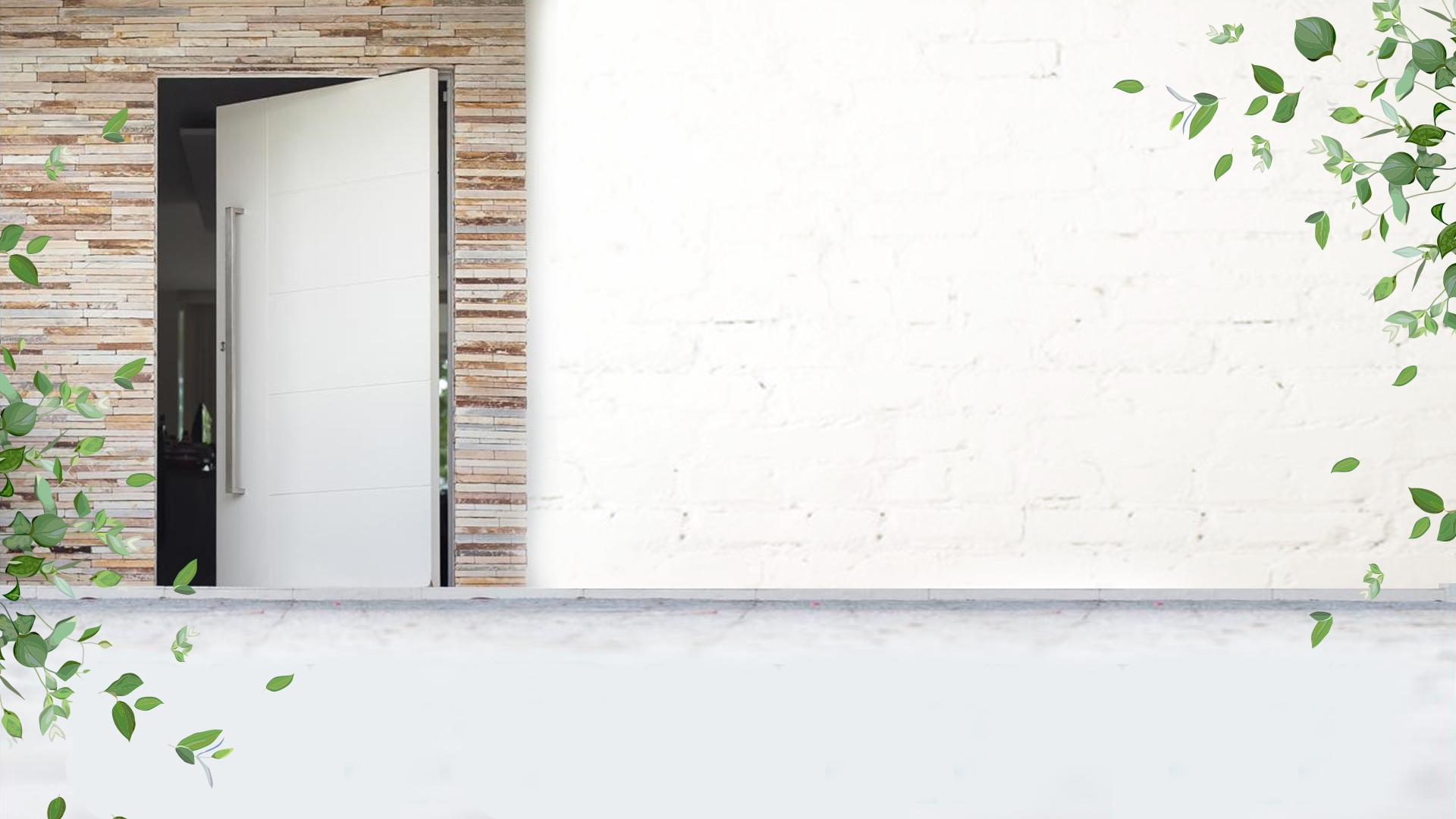 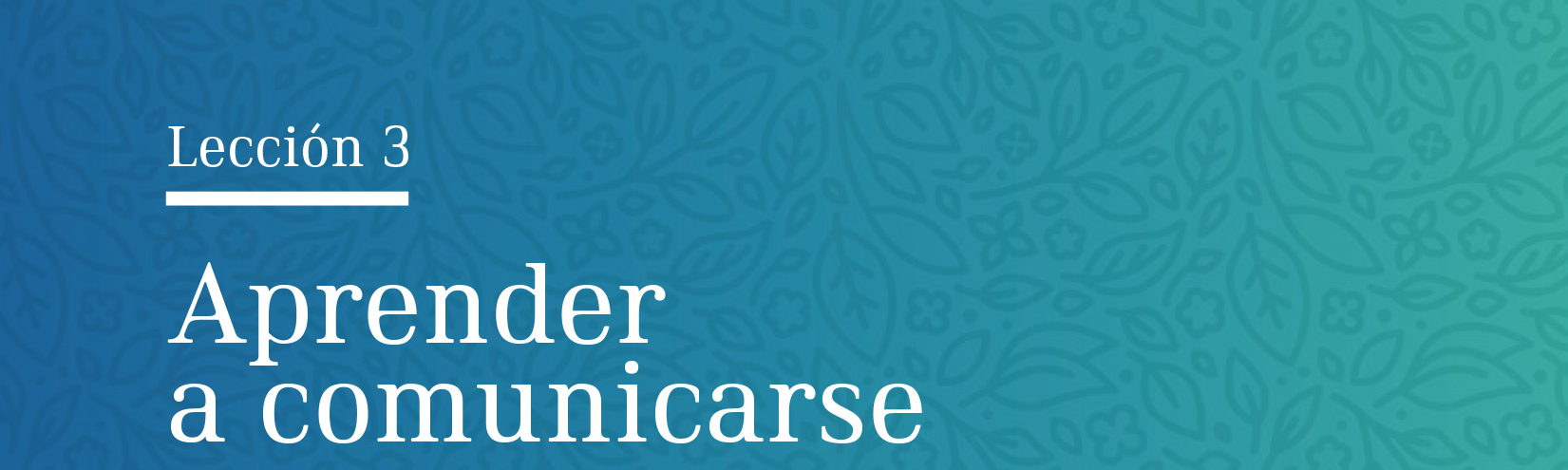 Gran parte de los consejeros matrimoniales concuerda en
que en la base de todo buen matrimonio está la capacidad
de comunicarse de forma eficaz.
Por otro lado, cuanto más
difícil es la comunicación, mayores complicaciones podrán
surgir en la relación.
Usted y su familia
1
¿Qué podemos hacer para mejorar nuestra comunicación?
Eclesiastés 3:1
Usted y su familia
1
¿Qué podemos hacer para mejorar nuestra comunicación?
Eclesiastés 3:1
Para todas las cosas hay sazón, y todo lo que se quiere debajo del cielo, tiene su tiempo.
Establezca un tiempo para conversar diariamente con
su cónyuge.
Usted y su familia
1
¿Qué podemos hacer para mejorar nuestra comunicación?
Proverbios 15:1
Usted y su familia
1
¿Qué podemos hacer para mejorar nuestra comunicación?
Proverbios 15:1
La blanda respuesta quita la ira: Mas la palabra áspera hace subir el furor.
Cuando hablamos de forma agresiva el riesgo es doble: terminamos alejándonos
de quien amamos y podemos terminar influenciando a nuestros
hijos a actuar de igual forma. Si está nervioso antes de hablar, ¡relájese!
Usted y su familia
1
¿Qué podemos hacer para mejorar nuestra comunicación?
Santiago 1:19
Usted y su familia
1
¿Qué podemos hacer para mejorar nuestra comunicación?
Santiago 1:19
Por esto, mis amados hermanos, todo hombre sea pronto para oir, tardío para hablar, tardío para airarse…
Una de las mejores tácticas para obtener una comunicación infinita es escuchar más y
hablar menos.
Usted y su familia
1
¿Qué podemos hacer para mejorar nuestra comunicación?
Proverbios 25:11
Usted y su familia
1
¿Qué podemos hacer para mejorar nuestra comunicación?
Proverbios 25:11
Manzana de oro con figuras de plata Es la palabra dicha como conviene.
La manera de hablar es tan importante como lo que se dice.
Usted y su familia
2
¿Qué otro paso es importante en una buena comunicación? (Juan 2:25)
Usted y su familia
2
¿Qué otro paso es importante en una buena comunicación? (Juan 2:25)
Y no tenía necesidad que alguien le diese testimonio del hombre; porque él sabía lo que había en el hombre.
Es importante conocer a su cónyuge. ¿Sabe usted cuáles son las 3 cosas que a su cónyuge más le gusta hacer? ¿Y las que menos le gustan? Hagan una lista
y comparen los resultados.
Recuerde que la comunicación no es solo lo que se dice. Antes de molestarse por algo que le dijeron, trate de entender los motivos verdaderos. Si su esposa
le reclama que usted no le da atención a la familia, note que por detrás de esta acusación está el pedido de ella de pasar más tiempo con usted.
Usted y su familia
3
Y si un día pierde el control, ¿qué hacer? (1 Juan 1:9)
Usted y su familia
3
Y si un día pierde el control, ¿qué hacer? (1 Juan 1:9)
Si confesamos nuestros pecados, él es fiel y justo para que nos perdone nuestros pecados, y nos limpie de toda maldad.
Reconocer el error y perdonarse mutuamente puede ser el comienzo de un diálogo reparador
Su familia y Dios
Dios también quiere comunicarse de forma eficaz con nosotros. Cuando oramos, hablamos con Dios; cuando leemos su Palabra, él
nos habla.
Su familia y Dios
1
¿Qué enseña la Biblia sobre la oración?
1 Pedro 4:7
Su familia y Dios
1
¿Qué enseña la Biblia sobre la oración?
1 Pedro 4:7
Mas el fin de todas las cosas se acerca: sed pues templados, y velad en oración.
Su familia y Dios
1
¿Qué enseña la Biblia sobre la oración?
Mateo 7:7
Su familia y Dios
1
¿Qué enseña la Biblia sobre la oración?
Mateo 7:7
Pedid, y se os dará; buscad, y hallaréis; llamad, y se os abrirá.
Su familia y Dios
1
¿Qué enseña la Biblia sobre la oración?
1 Tesalonicenses 5:17
Su familia y Dios
1
¿Qué enseña la Biblia sobre la oración?
1 Tesalonicenses 5:17
Orad sin cesar.
Su familia y Dios
1
¿Qué enseña la Biblia sobre la oración?
Daniel 6:10
Su familia y Dios
1
¿Qué enseña la Biblia sobre la oración?
Daniel 6:10
Y Daniel, cuando supo que la escritura estaba firmada, entróse en su casa, y abiertas las ventanas de su cámara que estaban hacia Jerusalem, hincábase de rodillas tres veces al día, y oraba, y confesaba delante de su Dios, como lo solía hacer antes.
Su familia y Dios
1
¿Qué enseña la Biblia sobre la oración?
Santiago 5:16
Su familia y Dios
1
¿Qué enseña la Biblia sobre la oración?
Santiago 5:16
Confesaos vuestras faltas unos á otros, y rogad los unos por los otros, para que seáis sanos; la oración del justo, obrando eficazmente, puede mucho.
Su familia y Dios
2
¿Qué tiene para decirnos Dios a través de su Palabra?
Juan 17:17
Su familia y Dios
2
¿Qué tiene para decirnos Dios a través de su Palabra?
Juan 17:17
Santifícalos en tu verdad: tu palabra es verdad.
Su familia y Dios
2
¿Qué tiene para decirnos Dios a través de su Palabra?
Romanos 15:4
Su familia y Dios
2
¿Qué tiene para decirnos Dios a través de su Palabra?
Romanos 15:4
Porque las cosas que antes fueron escritas, para nuestra enseñanza fueron escritas; para que por la paciencia, y por la consolación de las Escrituras, tengamos esperanza.
Su familia y Dios
2
¿Qué tiene para decirnos Dios a través de su Palabra?
Romanos 10:17
Su familia y Dios
2
¿Qué tiene para decirnos Dios a través de su Palabra?
Romanos 10:17
Luego la fe es por el oir; y el oir por la palabra de Dios.
Fuimos creados con la capacidad de comunicarnos y Dios quiere comunicarse diariamente con nosotros.
Con la ayuda de Dios quiero poner en práctica una buena comunicación en mi hogar.
Deseo comunicarme con Dios diariamente por medio de la lectura de su Palabra y de la oración.
Para pensar
“Debemos de acostumbrarnos a hablar en tonos agradables, a usar un lenguaje puro y correcto, y palabras bondadosas y corteses. Las palabras dulces, amables, son como el rocío y la suave lluvia para el alma. La Escritura dice que la gracia fue derramada en los labios de Cristo…
Para pensar
…‘para saber decir al abatido una palabra de aliento’, Isaías 50:4. Y el Señor nos insta: ‘Procuren que su conversación siempre sea agradable y de buen gusto’, ‘que sean de bendición para los oyentes’. Colosenses 4:6; Efesios 4:29”
(Palabras de vida del gran Maestro, p. 271).